Fruits
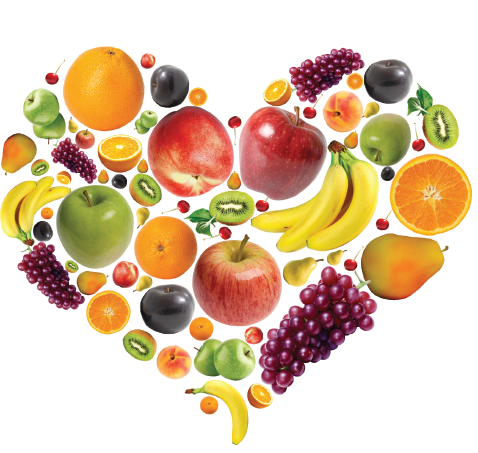 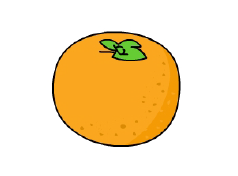 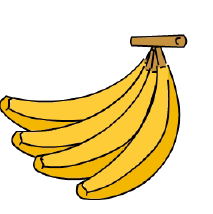 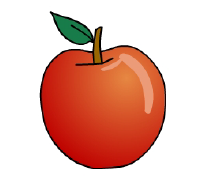 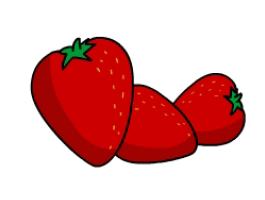 apple
orange
strawberry
banana
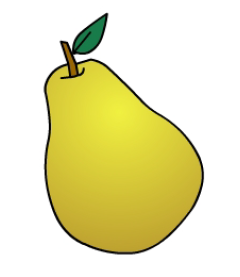 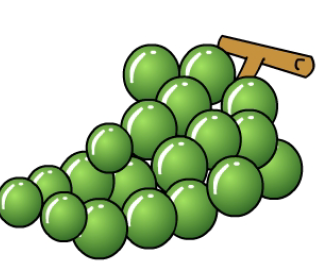 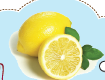 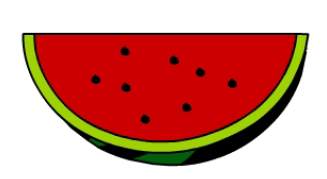 pear
grapes
watermelon
lemon
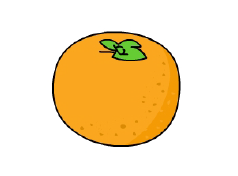 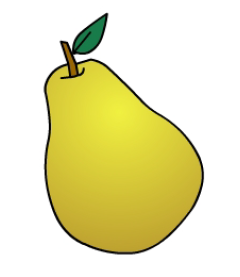 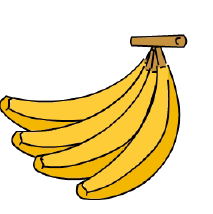 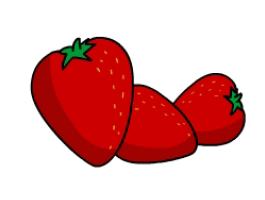 * grapes
* apple
* pear
* lemon
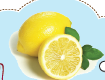 * watermelon
* orange
* strawberry
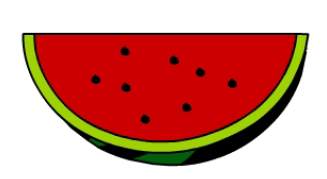 * banana
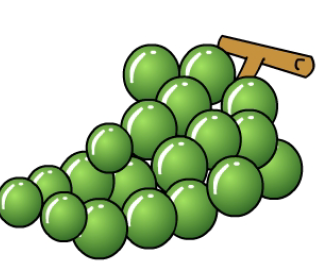 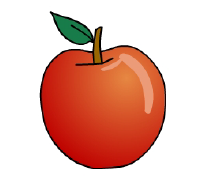 I like …………… .                ………….. yı severim .

I like apple.                       Elmayı severim .
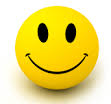 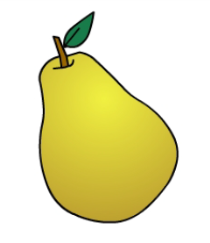 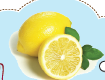 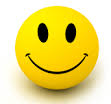 I like pear.
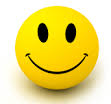 I like lemon.
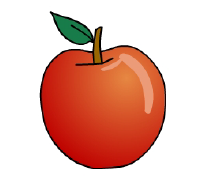 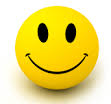 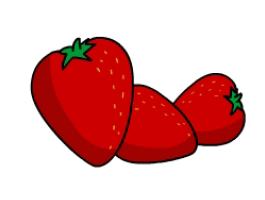 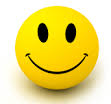 I like apple.
I like strawberry.
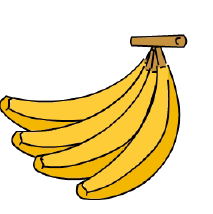 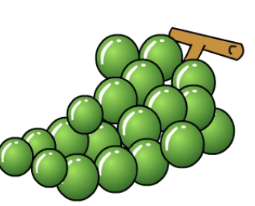 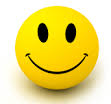 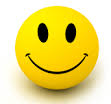 I like grapes.
I like banana.
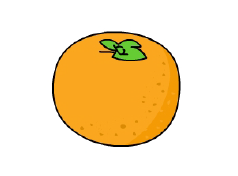 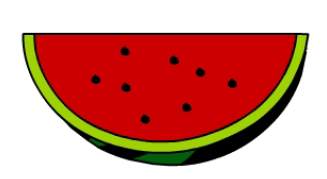 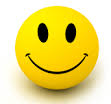 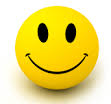 I like orange.
I like watermelon.
I don’t like ……… .              …….. yı sevmem .

I don’t like apple.             Elmayı sevmem .
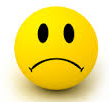 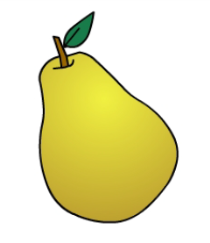 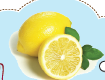 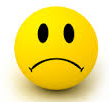 I don’t like pear.
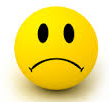 I don’t like lemon.
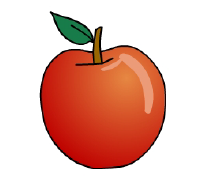 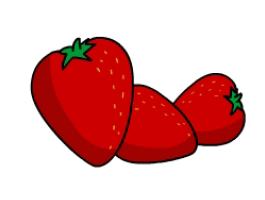 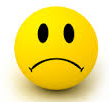 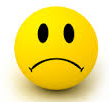 I don’t like apple.
I don’t like strawberry.
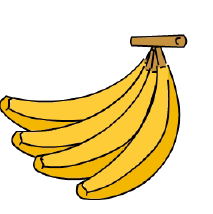 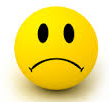 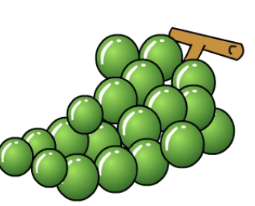 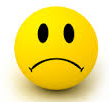 I don’t like grapes.
I don’t like banana.
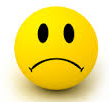 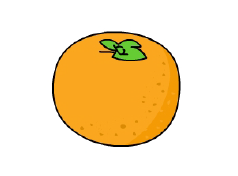 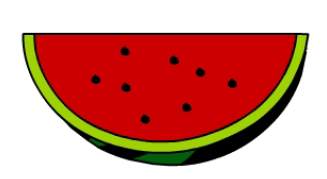 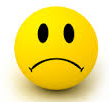 I don’t like orange.
I don’t like watermelon.
1.   I like apple . 
      I don’t like apple.
5.   I like watermelon . 
      I don’t like watermelon.
6.   I like lemon . 
      I don’t like lemon.
2.   I like banana . 
      I don’t like banana.
7. I like orange . 
      I don’t like orange.
3.   I like grapes . 
      I don’t like grapes.
8.   I like strawberry . 
      I don’t like strawnberry.
4.   I like pear . 
      I don’t like pear.
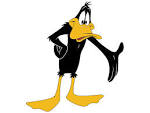 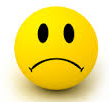 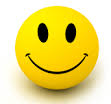 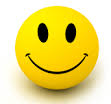 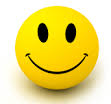 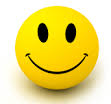 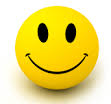 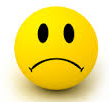 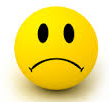 I like apple.
I like strawberry.
I like banana.
I don’t like lemon.
I don’t like grapes.
I like orange.
I like watermelon .
I don’t like pear.
a. I like pear
b. I like lemon
c. I don’t like pear
a. I like grapes.
b. I don’t like strawberry.
c. I don’t like grapes.
a. I like pear.
b. I like orange.
c. I don’t like orange.
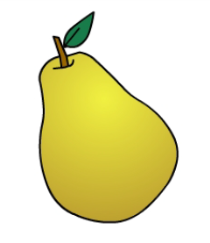 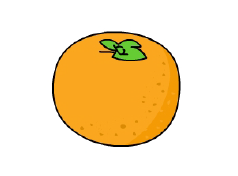 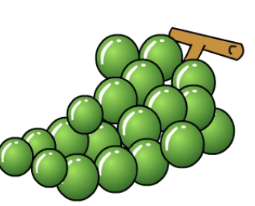 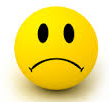 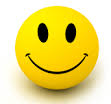 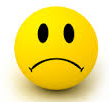 a. I like pear.
b. I like apple.
c. I don’t like apple.
a. I like strawberry.
b. I like watermelon.
c. I don’t like watermelon.
a. I don’t like banana.
b. I like banana.
c. I don’t like apple.
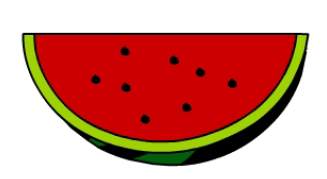 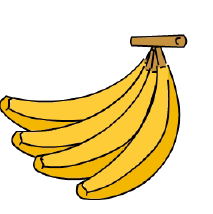 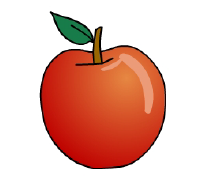 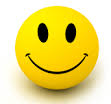 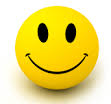 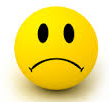 a. I like pear.
b. I like lemon.
c. I don’t like lemon.
a. I like strawberry.
b. I don’t like watermelon.
c. I don’t like strawberry.
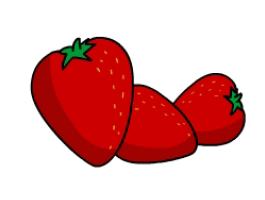 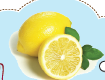 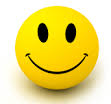 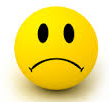